Лекція 13
ПРОИЗВОДСТВО СТАЛИ В МАРТЕНОВСКИХ ПЕЧАХ
История развития
Сущность мартеновского процесса заключается в ведении плавки на поду пламенной отражательной печи, оборудованной регенератора­ми для предварительного подогрева воздуха (иногда и газа). В историчес­ком аспекте идея получения литой стали на поду отражательной печи высказывалась многими учеными (например, еще в 1722 г. Реомюром). Однако долгое время сделать это не удавалось, так как температура факе­ла обычного в то время топлива — ге­нераторного газа — была недостаточ­ной для нагрева металла выше 1500 0С, чтобы получить жидкую сталь. В 1856г. братья Сименсы предложили использовать в пламен­ных печах для подогрева воздуха теп­ло горячих отходящих газов, устанав­ливая для этого регенераторы. Прин­цип регенерации тепла был исполь­зован Пьером Мартеном и для плавки стали (см. гл. 1).
Началом существования мартенов­ского процесса можно считать 8 апре­ля 1864г., когда Пьер Мартен на од­ном из французских заводов сварил первую плавку.
В мартеновскую печь загружают шихту (чугун, металлический лом и др.), которая под воздействием тепла от факела сжигаемого топлива посте­пенно плавится. После расплавления в ванну вводят различные добавки с тем, чтобы получить металл нужного состава и температуры; затем готовый металл выпускают в ковши и разлива­ют. Благодаря своим качествам и де­шевизне мартеновская сталь нашла очень широкое применение. Уже в начале XX в. доля мартеновской стали составляла половину общего мирового производства стали.
В 1870г. дала первые плавки печь емкостью 2,5 т, построенная в России известными металлургами А. А. Из-носковым и Н. Н. Кузнецовым на Сормовском заводе. Эта печь хорошо работала и стала образцом для печей большой емкости, построенных позже на других русских заводах.
После Октябрьской революции 1917 г. мартеновский процесс стал ос­новным в нашей металлургии. Огром­ную роль сыграли мартеновские печи и в годы Великой Отечественной вой­ны. Советским металлургам впервые в мировой практике удалось удвоить садку мартеновских печей без суще­ственной их перестройки (ММК, КМК), удалось наладить производство высококачественной стали (броневой, подшипниковой и т. п.) на действо­вавших в то время мартеновских пе­чах.
В 1986 г. производство стали в СССР превысило 160 млн. т/год. Ос­новная масса стали в мире выплавля­лась тогда в мартеновских печах; наи­более крупные и высокопроизводи­тельные (около 1 млн. т стали в год) работали в СССР. Однако в современ­ных условиях мартеновский процесс уже не выдерживает конкуренции с конвертерным процессом и электро­плавкой. Во многих странах производ­ство мартеновской стали по этой причине прекращено. В России доля стали, выплавляемой в мартеновских печах, в последние десятилетия не­прерывно уменьшается и составляет в настоящее время около 1/5 общего производства стали.
2. КОНСТРУКЦИЯ И РАБОТА МАРТЕНОВСКОЙ ПЕЧИ
Мартеновская печь симметрична по своей конструкции и состоит из следу­ющих основных элементов (рис. 16.1): рабочее пространство, головки, верти­кальные каналы, шлаковики, регене­раторы, борова, реверсивные и регу­лирующие клапаны, котел-утилиза­тор, газоочистка и дымовая труба. На рис. 16.1 схематически показана мар­теновская печь в тот момент, когда топливо и воздух поступают с правой стороны печи. Проходя через предва­рительно нагретую насадку регенера­тора, воздух нагревается до 1000— 1200°С и в нагретом состоянии через головку попадает в печь. При сгора­нии топлива образуется факел, темпе­ратура которого 1800—1900 °С. Пройдя головку, расположенную в левой сто­роне печи, раскаленные продукты сго­рания попадают в левую насадку реге­нератора и по системе боровов уходят к трубе. При этом насадка левого реге­нератора нагревается, а насадка реге­нератора правой стороны постепенно охлаждается. В момент, когда темпе­ратура в регенераторе, через который поступал в печь воздух, уже снизилась настолько, что становится невозмож­ным нагрев воздуха до нужного уров­ня, а противоположный регенератор, через который из печи уходят продукты сгорания, перегревается, осуществ­ляют перекидку клапанов, изменяя на­правление движения потоков в печи. Операцию перекидки выполняют по­средством перекидных клапанов. Хо­лодный воздух в результате этой опе­рации направляется через хорошо на­гретый левый регенератор, а продукты сгорания уходят в правую сторону печи, постепенно нагревая остывший правый регенератор. В течение плавки циклы повторяются.
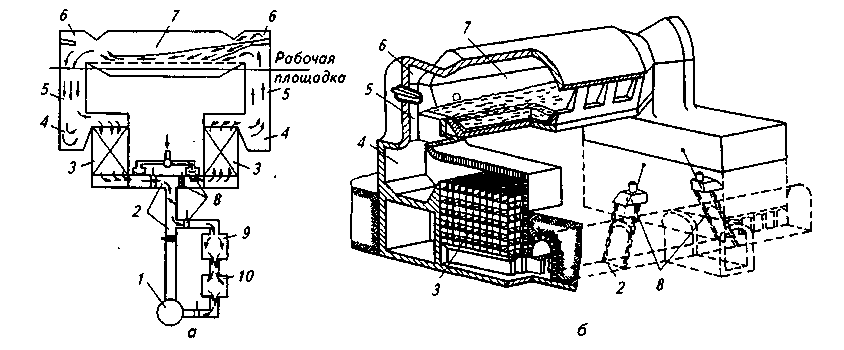 Схема устройства (а) и общий вид (б) мартеновской печи:
/ — дымовая труба; 2 — боров; 3 — регенератор; 4— шлаковик; 5 — вертикальный канал; 6— головка; 7—ра­бочее пространство; 8— реверсивные и регулирующие клапаны; 9— котел-утилизатор;  10— газоочистка
При рассмотрении существующих вариантов конструкций мартеновских печей исходят из следующих общих признаков:
а) по характеру конструкций мар­теновские печи бывают стационарны­ми и качающимися. Большинство мар­теновских  печей  стационарные,  так как качающиеся печи более сложные по конструкции и эксплуатация их об­ходится дороже. Однако в отдельных случаях установка качающихся печей себя оправдывает, например при тех­нологической  необходимости  скачи­вать большое количество шлака   или выпускать из печи не всю плавку, а только ее часть;
б) по   характеру   материалов,   ис­пользуемых для изготовления подины, мартеновские печи бывают основными и кислыми',
в) в зависимости от вида топлива и его теплотворной способности марте­новские печи могут иметь две пары реге­нераторов — для подогрева и воздуха, и газа (при отоплении печи газом с невы­сокой   теплотворной   способностью) или одну пару регенераторов (когда печь отапливается высококалорийным топ­ливом, подогрев которого либо не ну­жен, либо трудно осуществим);
г) в зависимости от емкости марте­новские печи делятся на печи малой емкости   (<125т),   средней   емкости (125—300т) и большегрузные печи. Из большегрузных печей металл обычно выпускается одновременно в два ков­ша (в исключительных случаях в три ковша).
Под термином «емкость печи» обычно понимается та масса металло-шихты, которую возможно загрузить в печь. Масса вводимых в печь по ходу плавки добавочных материалов при этом не учитывается. Кроме термина «емкость печи» рекомендован термин «вместимость печи», встречается так­же понятие «садка печи».
Строение мартеновской печи де­лится на верхнее и нижнее. Деление это весьма условно. Обычно рабочая площадка мартеновского цеха распо­ложена на 5—7 м выше уровня пола цеха. Верхнее строение печи располо­жено выше этой площадки. Оно вклю­чает собственно рабочее пространство и головки печи. Нижнее строение рас­положено под рабочей площадкой. Оно включает шлаковики, регенерато­ры и борова с перекидными устрой­ствами. Под рабочей площадкой обычно размещают также вентилято­ры для подачи через регенераторы в печь воздуха и другое вспомогательное оборудование.
1. Рабочее пространство марте­новской печи предназначено для осу­ществления всего технологического процесса выплавки стали, начиная от загрузки шихты и кончая выпуском готового металла. Оно представляет собой камеру определенного профиля, ограниченную подом, сводом, пере­дней и задней стенками, а с торцов — головками печи (рис. 16.2).
Часть рабочего пространства, рас­положенная ниже уровня порогов за­валочных окон и сформированная по­дом, продольными и поперечными от­косами, называется ванной печи.
Из всех частей печи рабочее про­странство эксплуатируется в наиболее тяжелых условиях — в нем ведется плавка стали. Стойкость элементов рабочего пространства печи определя­ет, как правило, стойкость всей печи и, следовательно, сроки промежуточ­ных и капитальных ремонтов. В соот­ветствии с этим к огнеупорным мате­риалам для рабочего пространства
предъявляются жесткие требования, а именно требуются: а) высокая огне­упорность; б) химическая устойчи­вость против воздействия шлака, ме­талла и печных газов; в) достаточная механическая прочность при высоких температурах; г) хорошая термостой­кость при колебаниях температуры.
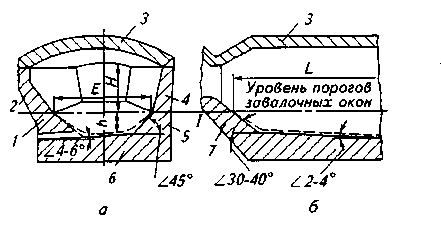 Поперечный разрез (а)  и разрез вдоль продольной оси (б) рабочего простран­ства мартеновской печи:
1, 5— соответственно задний и передний продоль­ные откосы; 2, 4— задняя и передняя стенки соот­ветственно; 3 — свод; 6— под; 7—поперечный от­кос
2. Подина (под) печи. Выбор футеровки для подины мартеновской печи определяется характеристикой шлаков. Мартеновский процесс, в ко­тором в шлаке преобладают кислот­ные оксиды, называется кислым мар­теновским процессом', соответственно печь, подина которой изготовлена из кислых огнеупорных материалов, на­зывается кислой мартеновской печью. Если в шлаке мартеновского процесса преобладают основные оксиды, то процесс называется основным марте­новским процессом, а печь — основной мартеновской печью.
Верхний (рабочий) слой кислой подины выполняют из кварцевого песка, который набивают или навари­вают на заранее выложенные динасо-вые кирпичи. Верхний слой основной подины изготовляют обычно из маг­незитового порошка (реже доломито­вого), который набивают или навари­вают на служащий основанием магне­зитовый кирпич (рис. 16.3).
Задняя и передняя стенки марте­новской печи работают (особенно в нижней части) почти в тех же услови­ях, что и подина. Заднюю и переднюю стенки кислой мартеновской печи выкладывают из динасового кирпича, а основной мартеновской печи — из магнезитового кирпича.
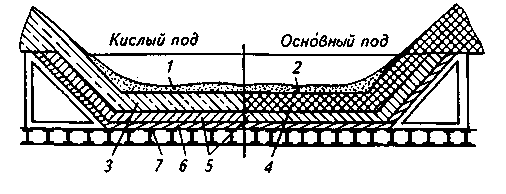 Устройство   кислого   и   основного   подов мартеновской печи:
/ — наварка (кварцевый песок); 2—наварка (магнезитовый по­рошок, молотый обожженный доломит); 3 — динасовый кирпич; 4 — магнезитовый кирпич; 5—шамотный кирпич; 6— тепловая изоляция (пористый шамот); 7— стальной лист
3.    Свод   мартеновской    печи практически не соприкасается со шлаком, поэтому его можно испол­нять из кислых и основных огнеупор­ных материалов независимо от типа процесса. Своды мартеновских печей изготовляют из динасового или тер­мостойкого магнезитохромитового кирпича.
Магнезитохромитовый кирпич ха­рактеризуется более высокой огне­упорностью (1800 °С), что способству­ет повышению производительности печи. Стойкость свода (число плавок от ремонта до ремонта) из магнезито­хромитового кирпича в 2—3 раза выше, чем из динасового. Однако при использовании в качестве материала свода магнезитохромитового кирпича приходится учитывать ряд особеннос­тей его эксплуатации.
Наиболее распространенной кон­струкцией магнезитохромитовых сво­дов является так называемый распор­но-подвесной свод. Обычно все кир­пичи, входящие в кольца свода, соеди­нены между собой металлическими штырями, которые вставлены в отвер­стия в кирпичах. Между всеми кирпи­чами вставляют прокладки из листо­вого железа (толщиной около 1 мм). В прокладках предусмотрены отверстия для прохода штырей, соединяющих между собой соседние кирпичи.
Стойкость магнезитохромитового свода составляет 600—1000 плавок. Су­ществует много способов крепления подвесного свода, обеспечивающих длительную его стойкость даже при выпадении отдельных кирпичей. Один из них показан на рис. 16.4.
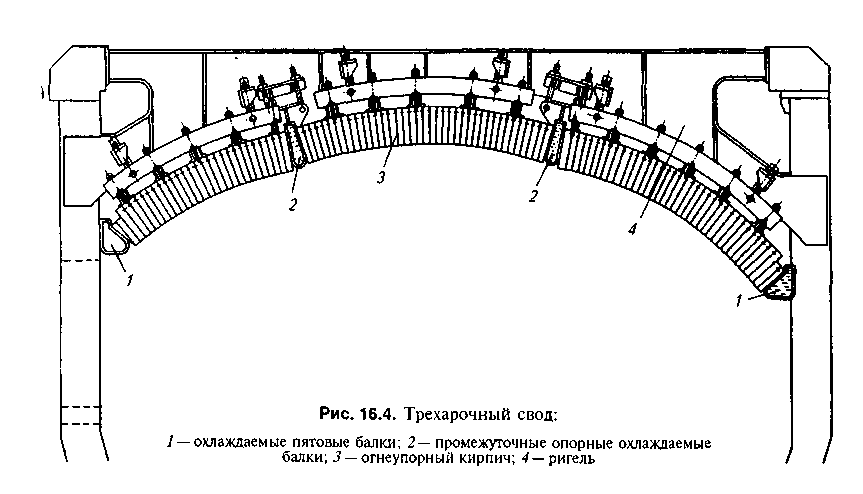 4. Головки печи. Рабочее про­странство с торцов завершается голов­ками. Головки должны обеспечить:
1) хорошую  настильность факела по всей длине ванны (чтобы максималь­ное количество тепла передать ванне и минимальное — своду     и     стенкам);
2) хорошее перемешивание топлива и воздуха для полного сжигания топлива в рабочем пространстве печи; 3) ми­нимальное сопротивление при отводе продуктов сгорания из рабочего про­странства.
Чтобы удовлетворялись требования 1) и 2), сечение выходных отверстий должно быть небольшим, но достаточ­ным для того, чтобы скорость входа в печь воздуха и топлива была макси­мальной; для удовлетворения требова­ния 3) сечение, наоборот, должно быть максимальным. Эта двоякая роль головок (с одной стороны, служить для ввода в печь воздуха и топлива, а с другой — отводить продукты сгора­ния) является весьма сложной инже­нерной задачей для конструкторов — проектировщиков печей.
На печах, работающих на высоко­калорийном топливе (природный газ, мазут), широкое распространение получили одноканальные головки (рис. 16.5). Эти головки конструктивно просты, и для них требуется меньший расход огнеупоров. Необходимые условия перемешивания воздуха с топли­вом, а также технологически эффек­тивная настильность факела обеспечи­ваются высокой скоростью истечения топлива из горелки или форсунки.
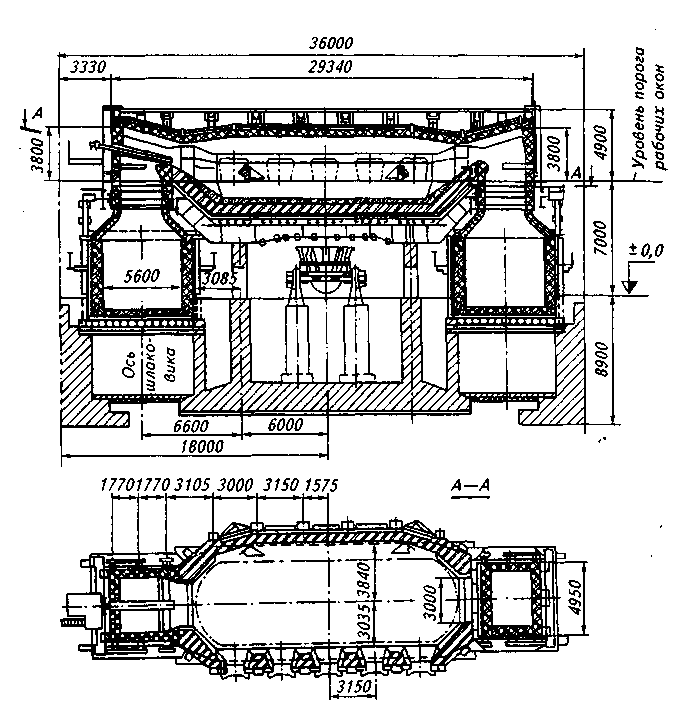 Мартеновская 500-т печь с одноканальной головкой и одной парой регенераторов
5. Шлаковики. Покидающие рабочее пространство печи дымовые газы, проходя через головку печи, по вертикальным каналам попадают в шлаковики. Шлаковики служат для улавливания плавильной пыли и шла­ковых частиц, уносимых продуктами сгорания из рабочего пространства. Этим достигается защита насадки ре­генераторов от засорения. Сечения шлаковиков гораздо больше сечения вертикального канала, поэтому ско­рость дымовых газов при попадании из канала в шлаковик резко снижает­ся, кроме того, меняется и направле­ние движения газов. В результате зна­чительная часть (50—70 %) плавильной пыли оседает в шлаковиках.
В шлаковиках оседает наиболее крупная пыль. Мелкие фракции в зна­чительной мере уносятся в трубу (10— 25 % пыли оседает в насадках регене­раторов). На пути движения дымовых газов происходит взаимодействие со­держащейся в них плавильной пыли с материалами кладки. С учетом этого для кладки вертикальных каналов и шлаковиков стремятся использовать термостойкий Магнезитохромитовыйкирпич. Осевшая в шлаковиках пыль представляет собой более рыхлую мас­су, однако очистка шлаковиков как от пыли, так и от шлака является весьма трудоемкой операцией.
В газах, выходящих из рабочего пространства мартеновской печи, со­держится пыли 2,0-4,5 г/м3, в момен­ты продувки ванны кислородом коли­чество пыли возрастает почти в 10 раз. При расчетах размеров шлаковиков принимают, что на 1 т выплавляемой стали в них осаждается 7—10 кг пыли, т. е., например, за одну плавку в шла­ковиках 600-т мартеновской печи осаждается около 4т шлака. Для об­легчения условий труда при проведе­нии операции очистки шлаковиков их делают выкатными, а стены — из бло­ков, скрепленных металлическими кассетами. Во время ремонта шлаковик выкатывают из-под печи, краном убирают блоки-кассеты и шлак увозят из цеха на железнодорожных платфор­мах.
6. Регенераторы. Из шлакови­ков отходящие газы с температурой 
1500—1600 °С попадают в насадки ре­генераторов. Объем насадки регенера­торов и величина поверхности ее на­грева, т. е. поверхность кирпича на­садки, омываемая движущимися газа­ми, являются важными параметрами, которые определяются специальным теплотехническим расчетом. От них в большой степени зависят основные показатели работы печи — производи­тельность и расход топлива.
Регенераторы должны обеспечи­вать постоянную высокую температу­ру подогрева воздуха (и газа). В наибо­лее тяжелых условиях работают верх-
ние ряды насадок регенераторов, по­скольку в этой зоне .температура и сте­пень осаждения пыли наиболее высо-1кие. Поэтому верхние ряды насадок выкладывают из термостойкого магне-зитохромитового или форстеритового кирпича. Нижние ряды насадок рабо­тают при температурах менее 1000— 1200 °С, соответственно их выклады­вают из более дешевого и прочного шамотного кирпича.
При выходе в поднасадочное про­странство дым изменяет направление на 90° и часть плавильной пыли оседа­ет на лещади поднасадочного про­странства. Плавильная пыль оседает и на поверхности кирпичей, из которых выложена насадка. Размеры ячеек при этом уменьшаются (так же, как и раз­меры поднасадочного пространства), условия теплопередачи ухудшаются.
Большинство крупных мартеновс­ких печей работает с продувкой ванны кислородом через сводовые фурмы. В периоды интенсивной продувки из ра­бочего пространства печи дымовыми газами выносится большое количество пыли (до 80 г/м3). И только часть этой пыли оседает в шлаковиках; остальное количество пыли вместе с газами попа­дает в насадки регенераторов и, актив­но взаимодействуя с огнеупорами на­садки, налипает на них. В результате аэродинамическое сопротивление на­садок значительно возрастает. Чтобы печь работала нормально, используют такую меру, как увеличение проходно­го сечения насадок. При этом, однако, заметно уменьшаются поверхность на­грева и соответственно температура подогрева воздуха и коэффициент по­лезного «действия печи. Недостаток тепла от снижения температуры возду­ха приходится компенсировать увели­чением интенсивности продувки ван­ны кислородом (что усиливает процесс засорения насадок регенераторов) или увеличением расхода жидкого чугуна (что повышает себестоимость). Отка­заться же вообще от кислорода как ин-тенсификатора экономически нецеле­сообразно, так как это приведет к сни­жению производительности. Практика широкого использования кислорода для продувки ванны неизбежно приво­дит к снижению эффективности рабо­ты насадок регенераторов.
На рис. 16.6 показана схема кладки насадки регенератора с переменной площадью проходного сечения, при которой число каналов возрастает сверху вниз. За счет такого выполне­ния насадки сохраняется постоянной скорость движения продуктов сгора­ния, так как проходное сечение изме­няется соответственно изменению удельного объема газов по мере их ох­лаждения. В результате добавления продольных и поперечных рядов по­вышаются аккумуляция тепла насад­кой и эффективность ее работы, соот­ветственно возрастает температура на­грева воздуха, поступающего в печь.
Проблема интенсификации работы мартеновской печи без использования метода продувки ванны кислородом и соответственно без ухудшения работы регенераторов сложна. Одно из новых решений проблемы — организация дон­ной продувки ванны через подину.
Успехи в огнеупорной промыш­ленности позволили на базе природ­ного сырья с низким содержанием кремнезема и более высоким содержа­нием СаО создать специальные мате­риалы для изготовления подины и снизу через жидкую ванну металла продувать инертный газ. Подвод инер­тного газа снизу осуществляется через трубку; при этом непосредственно с металлом контактирует только специ­альная огнеупорная масса, т. е. проду­вочная трубка не изнашивается.
Достигаемое при такой технологии (без ухудшения условий работы регене­раторов) интенсивное перемешивание ванны приводит к интенсификации
всех тепло- и массообменных процес­сов, сокращению продолжительности плавки, улучшению условий: удаления газов и неметаллических включений, перемешивания металла со шлаком и протекания реакции обезуглерожива­ния. На рис. 16.7 показан вариант устройства, в котором предусмотрен спе­циальный порог (возвышение) на по­дине для случая использования техно­логии с оставлением во время выпуска части металла в печи.
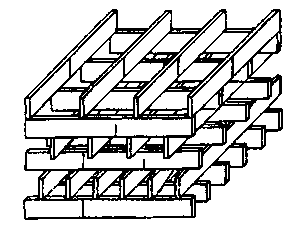 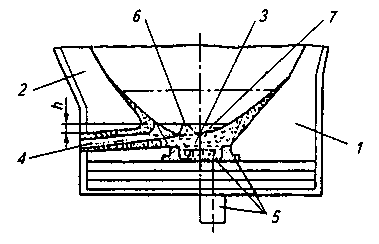 Донная продувка ванны мартенов­ской печи:
/ и 2— передняя и задняя стенки печи; 3— подина; 4— сталевыпускное отверстие;  5—устройства для донной продувки; 6— возвышение (порог); 7— ос­таток жидкого металла предыдущей плавки
Насадка регенератора с перемен­ной площадью проходного сечения конст­рукции   Мариупольского  металлургического комбината им. Ильича
7. Перекидные клапаны, дымо­вая труба. Из поднасадочного про­странства отходящие газы при темпе­ратуре 500—800 °С попадают в борова. Борова предназначены для подвода к регенераторам газа, воздуха и отвода от них продуктов сгорания к трубе или котлу-утилизатору. Кладка боровов обычно двухслойная: внутренний слой из шамотного кирпича, внеш­ний из обычного красного кирпича.
Мартеновская печь — агрегат ре­версивного действия; направление движения газов по системе печи перио­дически меняется. Для этого в боровах, а также в газопроводах и воздухопрово­дах устанавливают систему шиберов, клапанов, дросселей, задвижек, объе­диняемых общим названием перекид­ные клапаны (рис. 16.8). Операция пе рекидки клапанов в современных мар­теновских печах автоматизирована.
Основными требованиями, предъ-|являемыми к перекидным клапанам, являются: а) простота конструкции; б) максимальное уплотнение для пре­дотвращения попадания отходящих из печи газов в атмосферу цеха и недопу­щения потерь воздуха, подаваемого для горения.
Из боровов дымовые газы поступа­ют в дымовую трубу. Высоту трубы рассчитывают таким образом, чтобы создаваемая ею тяга (разрежение) была достаточной для преодоления сопротивления движению дымовых газов на всем пути до выхода в атмо­сферу.
Дымовая труба — сложное и доро­гостоящее сооружение. Высота дымо­вых труб современных крупных печей превышает 100 м. Дымовые трубы обычно выкладывают из красного кирпича с внутренней футеровкой из шамотного кирпича.
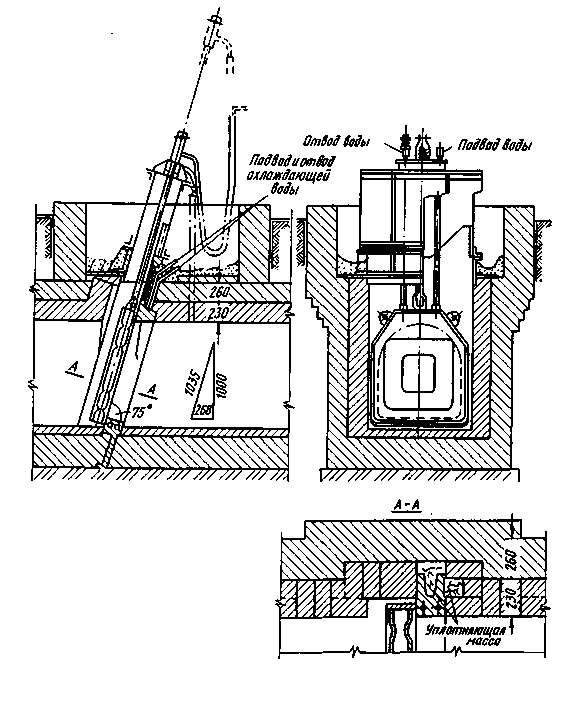 Схема устройства перекидного   
клапана   ши­берного типа
8. Охлаждение элементов мар­теновской печи. Ряд элементов печи изготовлен из металла. При этом такие элементы, как рамы и заслонки зава­лочных окон, балки, поддерживаю­щие свод рабочего пространства, пе­рекидные клапаны и др., омываются потоками горячих газов и нуждаются в непрерывном охлаждении. Теплонап-ряженность отдельных элементов весьма велика — до 2,8 МДжДм2 • ч); условия их эксплуатации особенно тя­желы.
Охладителем служит вода; расход ее на охлаждение этих элементов весь­ма значителен. На современных боль­ших мартеновских печах для охлажде­ния требуется более 400 м3 воды в 1 ч. Исходя из теплового баланса, с охлаж­дающей водой теряется до 15 % обще­го тепла, вводимого в печь.
Расход воды зависит от ее жесткос­ти. Допустимая температура нагрева воды тем выше, чем меньше жесткость воды. Обычно допускается нагрев ох­лаждающей воды на 20—25 °С, т. е. 1л воды уносит 85—105 кДж тепла. Для уменьшения расхода воды водяное ох­лаждение ряда элементов печи заме­няют пароиспарительным. На боль­ших печах количество получаемого пара составляет до 10 т/ч.
3. ПЕРИОДЫ ПЛАВКИ
Мартеновскую плавку условно делят на несколько периодов: 1)заправка печи; 2) завалка шихты; 3) плавление шихты; 4) кипение ванны, раскисле­ние и легирование; 5) выпуск плавки.
1.   Заправка.   После   выпуска плавки печь осматривают и исправля­ют замеченные неполадки. Особенно внимательно     осматривают    подину печи. За время плавки те части задней и передней стенок, а также откосов печи, которые соприкасались со шла­ком и  испытывали его воздействие, обычно нуждаются в профилактичес­ком ремонте. С помощью заправоч­ных машин на эти места набрасывают заправочные  материалы   (обычно до­ломит или магнезит).  Эта операция называется заправкой печи; она прово­дится в обязательном порядке после каждой плавки.
2.  Завалка и плавление шихты. Эти   операции   решающим   образом влияют на производительность печи (по времени занимают 2/3—3/4 про­должительности всей плавки). Поэто­му в конкретных условиях производ­ства принимаются  все  необходимые меры, чтобы ускорить процесс завал­ки, рационально разместить на поди­не заваливаемые твердые составляю­щие шихты (стальной лом, чушковый чугун,  железную  руду,   известняк  и т. п.) и, залив жидкий чугун, обеспе­чить требуемый тепловой режим печи. При достижении температуры ванны расплава 1450-1500 °С (в зависимости от состава расплава, прежде всего от содержания углерода) наступает мо­мент, который принимается за момент полного  расплавления  шихты.   Этот момент определяется визуально опыт­ным мастером — сталеваром.
3. Кипение, раскисление и леги­рование — это период, который часто называют также периодом рафиниро­вания1. Начало периода определяется на основании следующих признаков:
а) металл должен быть полностью рас­плавлен и нагрет до температуры, пре­дусмотренной технологической инст­рукцией   для   данной   марки   стали;
б) шлак должен быть сформирован. При выплавке качественных марок сталей обязательным является продув­ка ванны в начале данного периода кислородом или введение определен­ной порции железной руды (мини­мальное количество определяется ин­струкцией). Решение о вводе в ванну порции железной руды или о продувке ванны принимается в зависимости от содержания углерода в выплавляемой марке стали. Начавшееся после приса­док или продувки энергичное кипение ванны вызывает вспенивание шлака и облегчает его скачивание. Минималь­ное количество шлака, которое долж­но быть удалено из печи, оговаривает­ся инструкцией. Непосредственно после скачивания шлака наводится основной шлак путем присадки соот­ветствующих количеств извести, пла­викового шпата, боксита.
Операцию, при которой в резуль­тате подсадок железной руды или продувки организуется энергичное кипение ванны, часто называют поли­ровкой. В результате скачивания шла­ка из ванны удаляется фосфор; по ходу полировки вследствие подсадок извести постепенно формируется вы­сокоосновной шлак (основность воз­растает с 1,5—2,0 до 2,5—4,0) и повы­шается температура ванны. Это со­здает благоприятные условия для уда­ления серы.
Через некоторое время содержание углерода приближается к требуемому; начинается следующий этап плавки, обычно называемый доводкой. Искус­ство сталевара заключается в том, что­бы за время доводки добиться требуе­мых состава и температуры ванны.
Кипение ванны, продолжающееся во время доводки, обеспечивает уменьшение содержания газов и включений в металле, способствует выравниванию его состава и темпера­туры. За 10—40 мин (в зависимости от марки стали, емкости печи и др.) до момента раскисления операцию под­садки железной руды или продувки ванны прекращают.
Далее следует небольшой по про­должительности этап чистого кипения. В технологических инструкциях в за­висимости от емкости и условий рабо­ты печи, а также от марки стали конк­ретно оговаривается величина скорости окисления углерода во время поли­ровки ванны и чистого кипения.
В момент окончания чистого кипе­ния металл должен содержать строго определенное количество углерода, серы, фосфора и т. д. и иметь требуе­мую для данной марки стали темпера­туру.
Кипение ванны прекращается в момент ввода в нее раскислителей и легирующих. После необходимой вы­держки разделывают сталевыпускное отверстие и выпускают плавку.
4. ТЕПЛОВАЯ РАБОТА МАРТЕНОВСКОЙ ПЕЧИ
В течение всех периодов мартеновс­кой плавки в печь поддают топливо. Под действием факела нагреваются как шихта, так и кладка печи. Около 90 % тепла от факела к ванне переда­ется излучением и 5—15 % — конвек­цией. Доля тепла, передаваемого кон­векцией, возрастает по мере повыше­ния мощности факела. Мощный фа­кел обеспечивает хорошее смешение топлива с воздухом (или кислородом), подаваемым для горения, повышение доли тепла, передаваемого ванне не­посредственно конвекцией при со­прикосновении факела с ванной, ин­тенсивную передачу ванне кислорода из атмосферы рабочего пространства (окислительную способность печи).
Таким образом, чем выше темпера­тура факела и степень черноты пламе­ни, тем интенсивнее нагревается ших­та и тем меньше времени затрачивает­ся на плавку. Повышение температу­ры факела достигается улучшением степени нагрева воздуха и газа в реге­нераторах и обогащением воздуха кис­лородом, повышение степени черноты факела — карбюрацией пламени. Двух­атомные газы (02, N2, H2) практичес­ки лучепрозрачны для всех длин волн, трехатомные (СО2, Н2О, S02) облада­ют некоторой излучательной способ­ностью, однако степень черноты пла­мени горячего чистого газа составляет всего 0,1—0,2.
Чтобы повысить степень черноты пламени, необходимо обеспечить в нем содержание твердых «черных» ча­стичек (в первую очередь углеродис­тых). Углеродистые частицы могут по­явиться в пламени в результате разло­жения углеводородов
 
CxHy = xCтв + y/2H2г ,
 
а также при добавке к подаваемому в печь газу различных жидких или твер­дых топлив, богатых углеродом и сложными углеводородами (мазут, ка­менноугольный пек). Степень черно­ты пламени е„ не должна быть ниже 0,5; в большинстве случаев она состав­ляет 0,55-0,75.
При одной и той же характеристике факела разность (Гг/100)4-(Гх/100)4 тем выше, чем холоднее шихта. Наи­более низкая температура шихты на­блюдается во время завалки и в начале периода плавления. Степень черноты холодной твердой шихты близка к единице (0,92—0,95). В этот период передача тепла от факела к шихте мак­симальная; она настолько велика, что практически нет опасности оплавле­ния огнеупоров и в печь подают мак­симальное количество топлива. По мере нагрева шихты температура 7Х возрастает, шихта раскаляется, по­крывается шлаком и сама начинает отражать тепловые лучи, в результате чего условия поглощения тепла шихтой ухудшаются. Во избежание пере­грева и оплавления огнеупоров умень­шают подачу топлива.
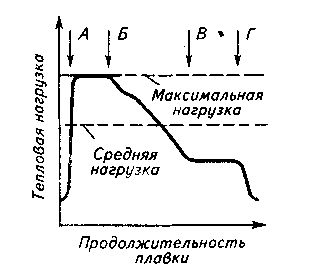 Схема изменения тепловой нагруз­ки по ходу плавки в мартеновской печи:
А — начало завалки и прогрева твердой шихты; Б — начало заливки жидкого чугуна; В—полное рас­плавление шихты; Г— выпуск
Таким образом, расход топлива по ходу плавки меняется. Максимальная величина расхода топлива — во время завалки и в начале периода плавления. Подаваемое в это время количество тепла называют максимальной тепло­вой нагрузкой. По мере нагрева шихты подачу топлива уменьшают и тепловая нагрузка снижается (рис. 16.9). Част­ное от деления общего расхода тепла топлива для одной плавки на продол­жительность плавки называют средней тепловой нагрузкой, или средней тепло­вой мощностью печи.
Средняя тепловая нагрузка в зави­симости от емкости печи возрастает от 23 МВт для 125-т печи до 70 МВт для 900-т печи. Отношение максимальной тепловой нагрузки к средней тепловой нагрузке называют коэффициентом форсировки, величина которого колеб­лется для разных печей от 1,25 до 1,50. Высокие значения коэффициента форсировки характерны для печей, работающих с обогащением воздуха кислородом.
Расход топлива на отопление мар­теновской печи при расчетах печи оп­ределяется по тепловому балансу.
Приходная часть баланса состоит из следующих статей:
1) тепло,  вносимое шихтой (жид­ким чугуном);
2) тепло, выделяемое при окисле нии примесей шихты и при шлакооб­разовании;
3) тепло  сгорания  СО,  выделяю­щегося из ванны при ее кипении, до С02;
4) физическое тепло нагретых воз­духа и газа;
5) тепло сгорания топлива.
Расходная часть баланса состоит из
следующих основных статей:
1) тепло на нагрев ванны (металла и шлака);
2) тепло на испарение влаги, по­павшей в печь вместе с шихтой;
3) тепло, затраченное на восстанов­ление оксидов железа железной руды (если   в   печь  загружалась  железная руда);
4)  тепло на разложение известняка (если в печь загружался известняк) и на нагрев образующегося при разло­жении известняка СО2;
5) тепло, пошедшее на нагрев СО2, образовавшегося при сгорании выде­ляющегося из ванны СО;
6) потери тепла с выбивающимися из печи газами;
7) потери на диссоциацию и от не­догорания топлива;
8) потери тепла через кладку рабо­чего пространства печи и с водой, ох­лаждающей      отдельные      элементы печи;
9) потери тепла от его излучения в открытые  завалочные  окна  и  через щели в кладке печи;
10) потери тепла с дымовыми газа­ми.
Приравнивая приходную и расход­ную части баланса, по их разности оп­ределяют тепло сгорания топлива. Зная теплотворную способность топ­лива, можно определить его расход (см., например, табл. 16.1).
Тепловой баланс рабочего пространства мартеновской печи
6. ТОПЛИВО ДЛЯ МАРТЕНОВСКИХ ПЕЧЕЙ И УСЛОВИЯ ЕГО СЖИГАНИЯ
Для характеристики условий сжигания топлива применяют величину, назы­ваемую коэффициентом использования топлива (к. и. т.):
η  = (Q - Qyx)/QT,
где QT — теплота сгорания топлива; Qух — тепло уходящих газов.
Для мартеновских печей к. и. т. со­ставляет 0,50—0,55. С учетом тепла, полезно используемого для получения пара в котлах-утилизаторах, величина к. и. т. выше.
Удельный расход тепла (расход теп­ла топлива на 1 т стали) зависит от многих факторов и прежде всего от емкости печи. По мере увеличения садки печи уменьшаются относитель­ные потери тепла на нагрев футеров­ки, на уход тепла с охлаждающей во­дой и другие потери; в результате удельный расход тепла снижается с 8400 МДж/т для 50-т печей до 2100 МДж/т для 900-т печей.
Топливо, применяемое для ото­пления мартеновских печей, различа­ют: а) по физическому состоянию: жидкое (мазут, смола), газообразное (доменный, генераторный, коксо­вый, природный газы), твердое (ка­менноугольная пыль); б) по теплоте сгорания: низкокалорийное (теплота сгорания доменного газа 3,78— 4,2 МДж/м3, генераторного газа 4,83-6,30 МДж/м3) и высококало­рийное (теплота сгорания мазута 39,9-42 МДж/кг, коксового газа 16,8—18,0 МДж/м3, «сухого» природ­ного газа 33,6—35,2 МДж/м3, «жирно­го» природного газа 63 МДж/м3).
Температура поверхности шлака в конце плавки составляет пример­но 1650°С. Чтобы тепло пламени достаточно интенсивно передава­лось металлу, температура факела должна быть, по крайней мере, 1750°С.
Практическая температура факела 'пР = Цсал, гае ^ — калориметричес­кая температура сгорания топлива; k — пирометрический коэффициент, зависящий от условий отдачи тепла нагреваемым предметам, от потерь тепла в окружающую среду и от степе­ни диссоциации продуктов сгорания. Величина коэффициента k близка к 0,7. Следовательно, калориметричес­кая температура горения топлива в мартеновской печи должна быть не ниже 2400 "С (1700 : 0,7 = 2430 °С). При этом следует иметь в виду, что для обеспечения полноты сгорания воздух для сжигания топлива надо подавать с некоторым избытком — обычно 10— 20%, т. е. сс=1,1н-1.,2.
В качестве топлива для мартенов-Ьких печей обычно используют мазут и (или) природный газ. Мазут — пер­воклассное топливо для мартеновских печей: он дает яркосветящийся на-стиль'ный факел. Обычно мазут содер­жит 83-85 % С и 10-11 % Н2, осталь­ное — влага, зола и сера. Содержание серы в мартеновских мазутах около 0,5-0,7%.
Перед подачей к форсункам мазут нагревают до 70—80 °С. Распыление мазута производят сжатым воздухом под давлением 0,5—0,7 МН/м2 или пе­регретым паром с давлением 1,1 — 1,2 МН/м2 (300-350 °С).
Природные газы основных место­рождений примерно на 95 % состоят из метана СН4. Факел природного газа — малосветящийся, и для повы­шения его светимости одновременно с газом в печь вводят некоторое ко­личество (10—20 %, иногда до 30— 40 %) мазута. Добавка мазута не только повышает светимость факела, но и утяжеляет его, делая факел бо­лее настильным. Повышать свети­мость факела пламени природного газа можно также путем нагрева час­ти его при недостатке воздуха. Метан при нагревании разлагается («рефор­мируется») с выделением большого количества сажистых частиц (СН4 = = С + 2Н2), что обеспечивает получе­ние светящего факела. Природный газ является «удобным» топливом: он не содержит ядовитых веществ и вредных примесей, дешев, легко транспортируется.
Ряд мартеновских печей оборудо­ван газокислородными горелками, которые вводят в печь через свод. С помощью этих горелок высокотемпе­ратурный факел природного газа, го­рящего в кислороде, направляют не­посредственно на шихту. Скорость плавления шихты при этом значитель­но возрастает.
Калориметрическая температура горения холодных мазута и природно­го газа в нагретом воздухе составляет 2600—2650 °С. Таким образом, такие высококалорийные виды топлива, как мазут и природный газ, дают весьма высокотемпературный факел.
7. ОСОБЕННОСТИ ТЕХНОЛОГИИ ПЛАВКИ СТАЛИ В МАРТЕНОВСКИХ ПЕЧАХ
В мартеновских печах можно пере­плавлять в сталь чугун и скрап (лом) любого состава в любой пропорции. В зависимости от состава шихты разли­чают:
1. Скрап-процесс — процесс,     при котором основной составной частью шихты служит стальной скрап (лом). Скрап-процесс обычно применяют в цехах заводов, в составе которых нет доменных печей. Кроме скрапа в ших­ту добавляют  некоторое  количество (25-45 %) чугуна.
2. Скрап-рудный    процесс — пере­дел   в   мартеновских   печах   шихты, твердые     составляющие     которой — скрап (лом) и железная руда. Основ­ная    масса    шихты    (55-75 %)    при этом — жидкий чугун; он заливается в печь непосредственно из чугуновозных ковшей.
Технология плавки стали в марте­новских печах имеет ряд особеннос­тей:
1. Окислительный характер газовой фазы печи. Через рабочее простран­ство мартеновской печи над ванной проходит огромное количество газа. Если учесть, например, что на 1 т ста­ли в 500-т печи расходуется примерно 4200 МДж, то при отоплении печи га­зом с теплотой сгорания 8,4 МДж/м3 его количество, требуемое на плавку, составит 500 • 4200/8,4 = 250 тыс. м3. На 1 м3 газа при а = 1,15 •*• 1,20 расхо­дуется примерно 2 м3 воздуха и обра­зуется около 3 м3 продуктов сгорания. Следовательно, за плавку через рабо­чее пространство печи пройдет около 250 000 • 3 = 750 тыс. м3 продуктов сго­рания. Продолжительность плавки в 500-т печи составляет 7—10ч, т.е. из рабочего пространства печи вылетает в час 75—100 тыс. м3 продуктов сгора­ния. Расчет выполнен на объем газов в холодном состоянии. Если учесть рас­ширение газов при нагреве до 1700 °С примерно в 7 раз, то можно предста­вить, с какой скоростью печные газы проносятся над ванной (до 25 м/с).
В состав газов входят углерод- и водородсодержащие соединения, а так­же О2, так как воздух для горения подают с избытком. При горении угле­род- и водородсодержащих соедине­ний образуются СО2 и Н2О. Следова­тельно, продукты сгорания любого топлива будут обязательно иметь в своем составе кислород, окислитель­ные газы СО2 и Н2О и некоторое ко­личество азота N2.
Таким образом, характер атмосфе­ры мартеновской печи во все периоды плавки окислительный и парциальное давление кислорода в атмосфере по­чти всегда велико. В результате за плавку ванна поглощает от 1 до 3 % кислорода от массы металла. Этот кислород расходуется в основном на окисление примесей, часть его расхо­дуется на окисление железа.
2. Тепло к ванне поступает сверху, а отводится снизу через подину, по­этому температура шлака выше, чем металла, и по глубине ванны имеет место  разность температур  металла. Толщина шлака в мартеновских печах колеблется от 50 до 500мм, глубина ванны металла — от 500 до 1500 мм (в зависимости от емкости и конструк­ции печи). Выравниванию температу­ры по глубине ванны способствуют пузыри СО, выделяющиеся в резуль­тате окисления углерода и приводя­щие к кипению ванны. Если кипение отсутствует, то верхние слои ванны чрезмерно перегреваются,  а нижние слои, наоборот, будут нагреты недо­статочно.
Однако, несмотря на кипение ван­ны, некоторый перепад температур по глубине ванны все же сохраняется, особенно между шлаком и металлом. В начале кипения перепад составляет 70-100 °С, в конце — 20-50 °С.
По длине печи температура метал­ла также неодинакова. Под факелом температура металла несколько выше, чем у отводящей головки.
3. Участие пода печи в протекаю­щих процессах. В отличие от плавки в конвертерах,   которая   продолжается всего 30—35 мин, плавка в мартеновс­кой печи продолжается несколько ча­сов. Поэтому влияние взаимодействия металла с подиной оказывается весьма ощутимым.
4. Жидкий металл все время нахо­дится под слоем шлака (шлак пример­но вдвое легче металла). Практически все добавки, которые вводят в печь, попадают на шлак или проходят в ме­талл через шлак. Если учесть, что и тепло от факела к металлу передается через шлак, то становится ясным, на­сколько велика роль шлака в марте­новском процессе. По существу, уп­равление ходом плавки заключается в том, что изменяют состав, температу­ру и консистенцию шлака и таким об­разом добиваются получения металла нужного состава и качества.